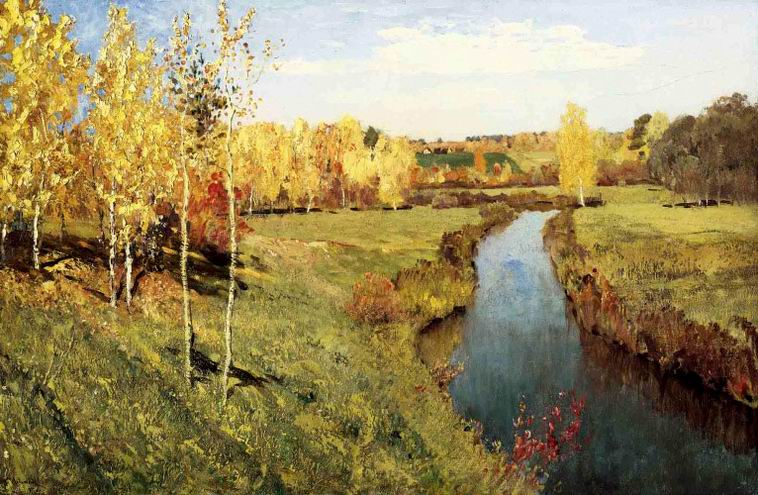 И. Левитан Золотая осень
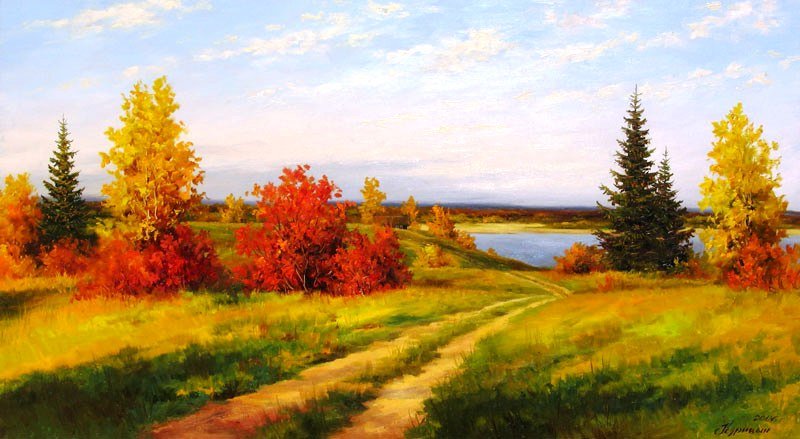 С. Курицин  пейзаж В золото одетые леса
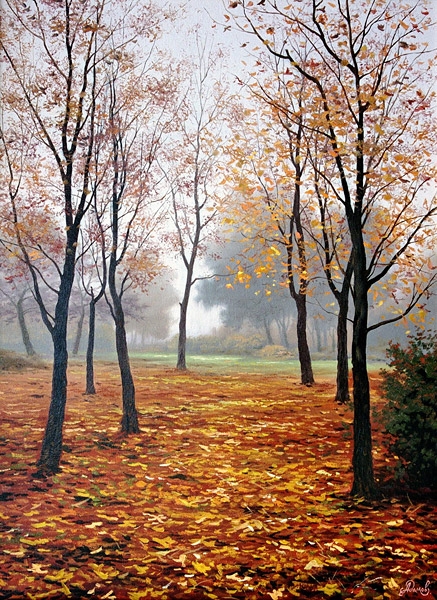 А. Адамов пейзаж
 «Осень»
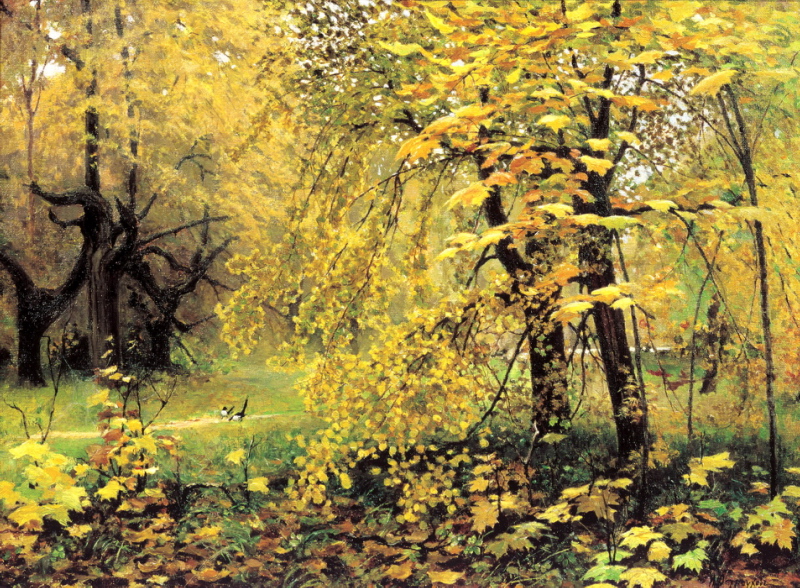 Остроухов  Осень
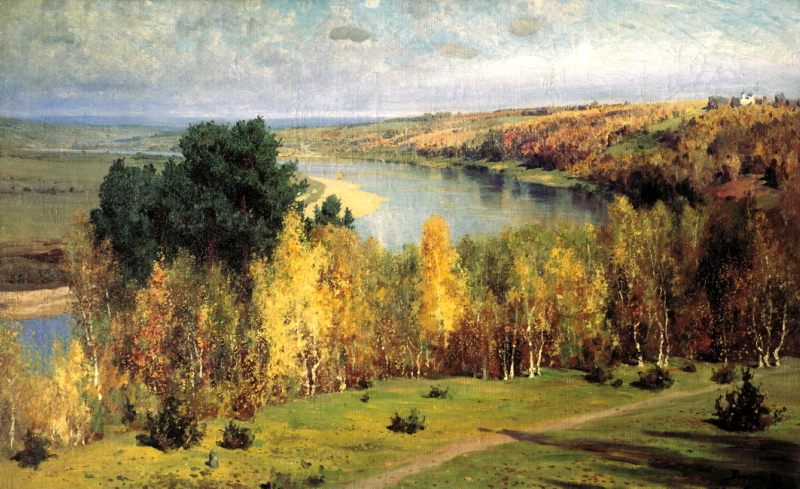 В. Поленов Золотая осень
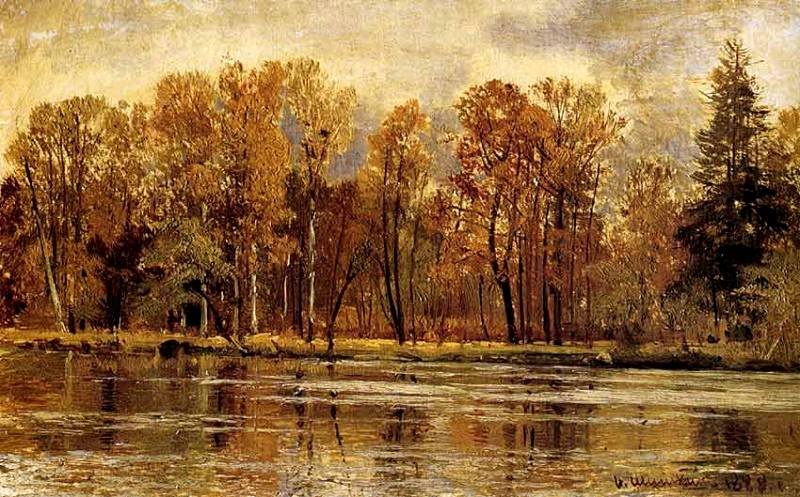 И. Шишкин Золотая осень